научить детей системно мыслить, направлять мыслительные действия дошкольников на поиск новых, нешаблонных решений.
теория решения изобретательских задач или развитие творческого воображения
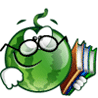 «Мир, в котором мы живем, устроен сложно. И если мы хотим его познавать и преобразовывать, наше мышление должно правильно отражать этот мир. Сложному, динамичному, диалектически развивающемуся миру должна соответствовать в нашем сознании его полная модель – сложная, динамичная, диалектически развивающаяся»
                                                                        Г.С.Альтшуллер
Цели
задачи
развивать воображение, фантазию детей,
преподносить знания в увлекательной и интересной для детей форме, обеспечивает их прочное усвоение и систематизацию,
ТРИЗ стимулирует развитие мышления дошкольников, проявление творчества как детьми, так и педагогами.
ТРИЗ работает на принципах педагогики сотрудничества, ставит детей и педагогов в позицию партнёров, стимулирует создание ситуации успеха для детей, тем самым, поддерживая их веру в свои силы и возможности, интерес к познанию окружающего мира.
- формирование у детей творческого мышления, т.е. воспитание творческой личности, подготовленной к стабильному решению нестандартных задач в различных областях деятельности. Он требует определенной подготовки воспитателя, его искреннего желания творить, искать и находить новое, нетрадиционное, казалось бы, в обыденном.
ТРИЗ  -  Теория решения изобретательских задач
СИСТЕМНЫЙ ОПЕРАТОР
прошлое
настоящее
будущее
надсистема
система
подсистема
Со система
анти система
Системный оператор
СИСТЕМНЫЙ ОПЕРАТОР
прошлое
настоящее
будущее
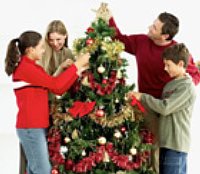 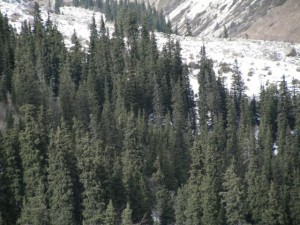 надсистема
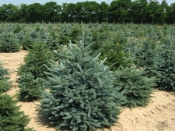 система
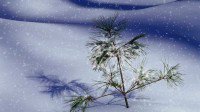 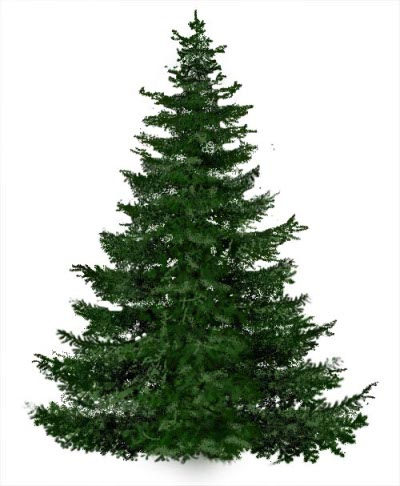 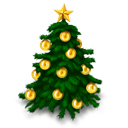 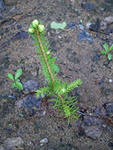 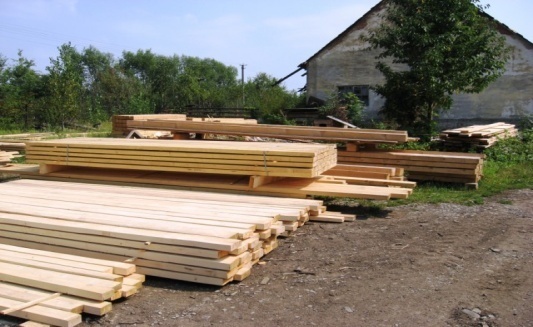 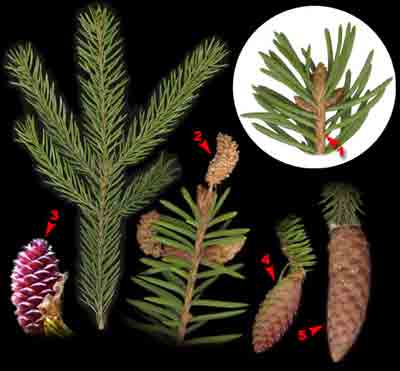 подсистема
Огонь,человек,пила
Дождь,человек,
птицы